Nov 2019
CSI-Profiles: Public Database forWi-Fi Sensing
Authors:
Slide 1
Debashis Dash, Quantenna
Nov 2019
Introduction
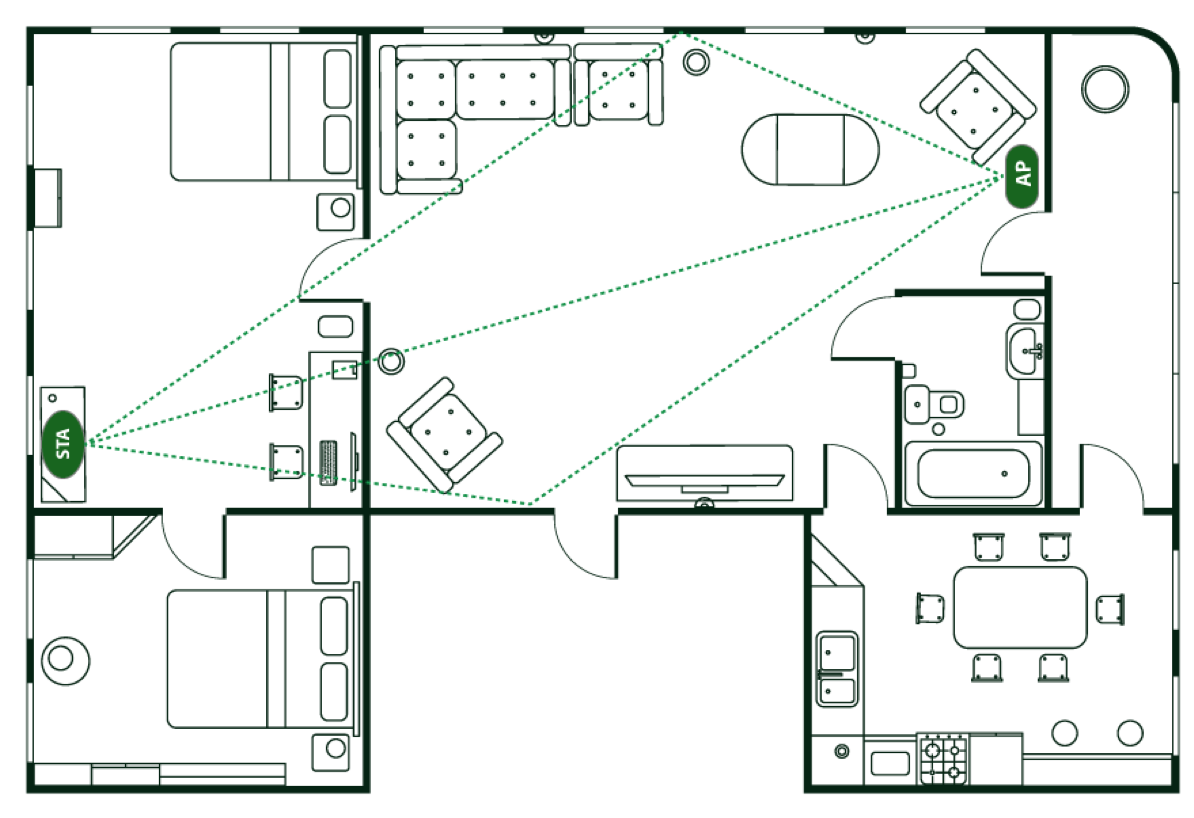 What is Wi-Fi Sensing? [1, 2, 3]
Using existing standardized 802.11-based protocols to sense and track changes in the environment
Ubiquitous availability of Wi-Fi networks and devices
Feasibility of good use cases

Algorithms for CSI use cases
Independent from CSI collection 
Dependent on availability and compatibility

What is missing?
Easily available data for application development
Interoperability and standardized data format
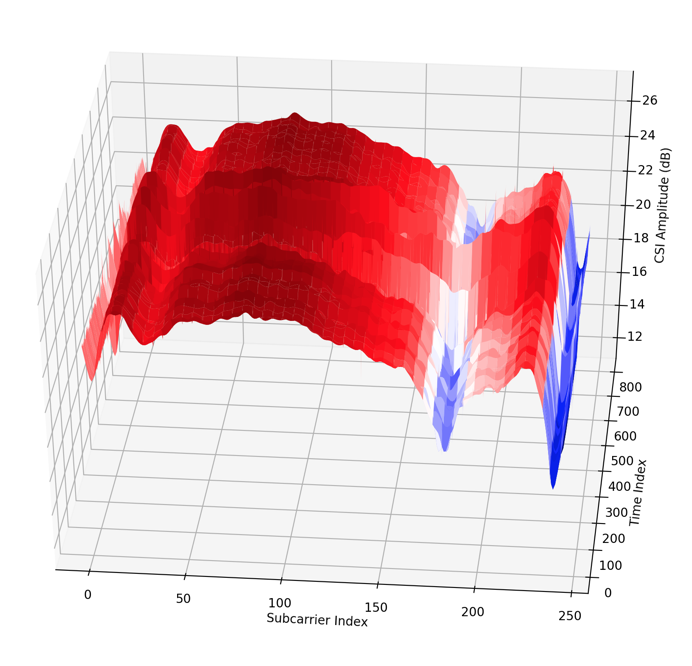 Data
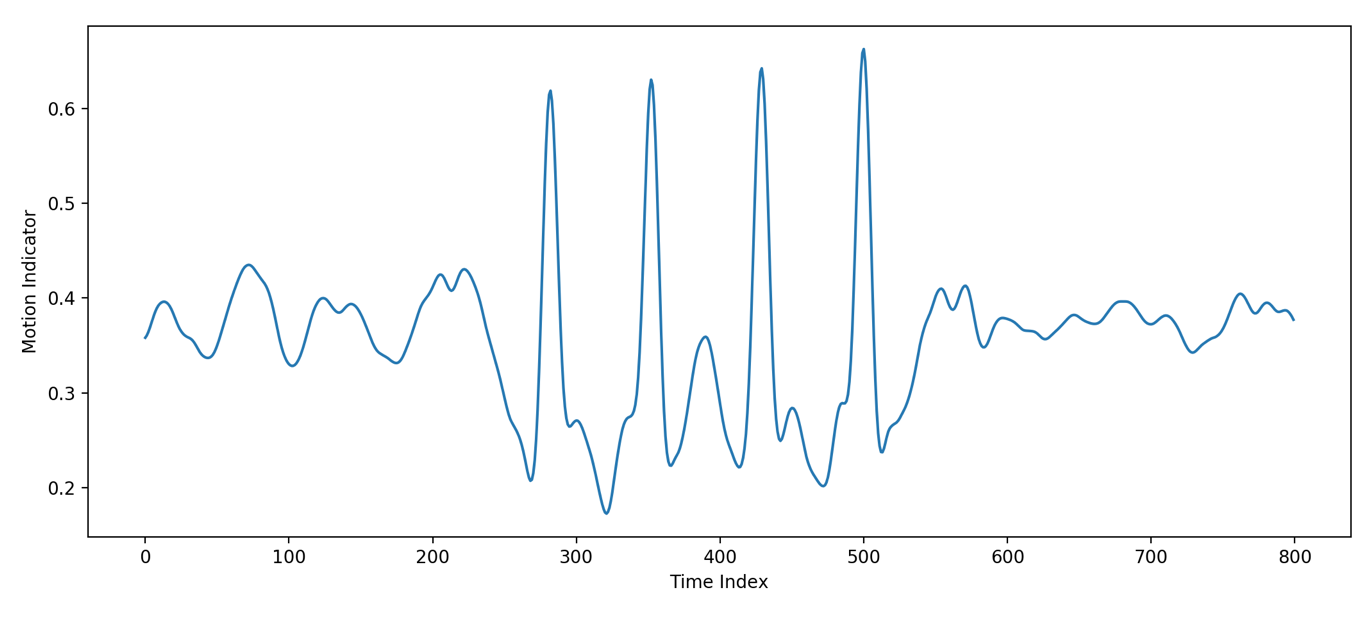 Algorithm
Slide 2
Debashis Dash, Quantenna
Nov 2019
CSI Data Collection Challenges
Availability
Not all Wi-Fi devices have easily accessible CSI
Time
Experiment setup and data collection involves considerable data collection time
Cost
CSI extraction includes non-trivial costs for equipment and data collection
Possible solution
Easily available public CSI dataset
Slide 3
Debashis Dash, Quantenna
Nov 2019
CSI Profiles: Public Database of CSI
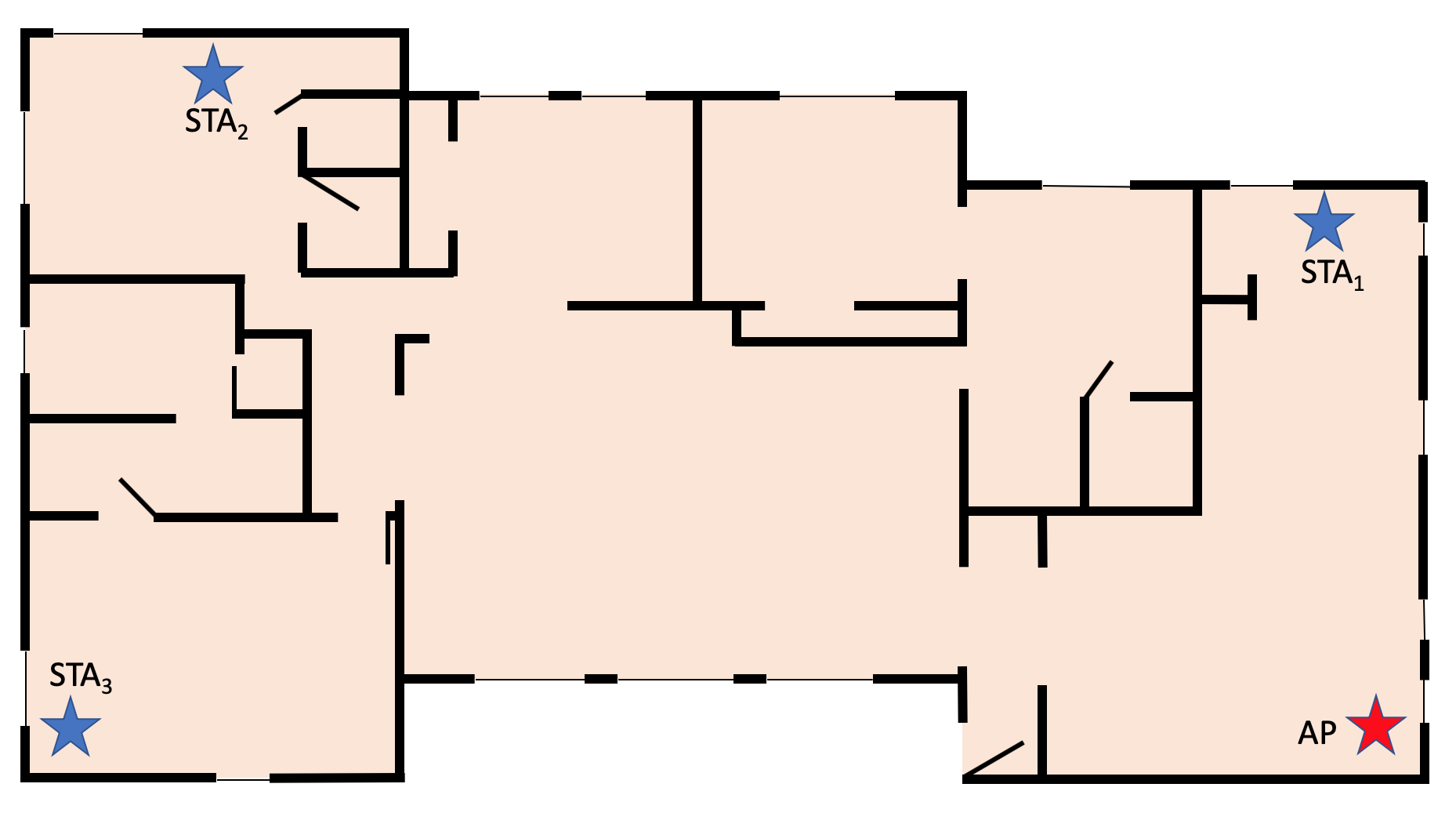 Collection Summary
Three different locations
Two home setups
One office setup
Up-to 4x4 MIMO order
Up-to 80MHz bandwidth
Different types of motion and human behavior in vicinity
Loc 1
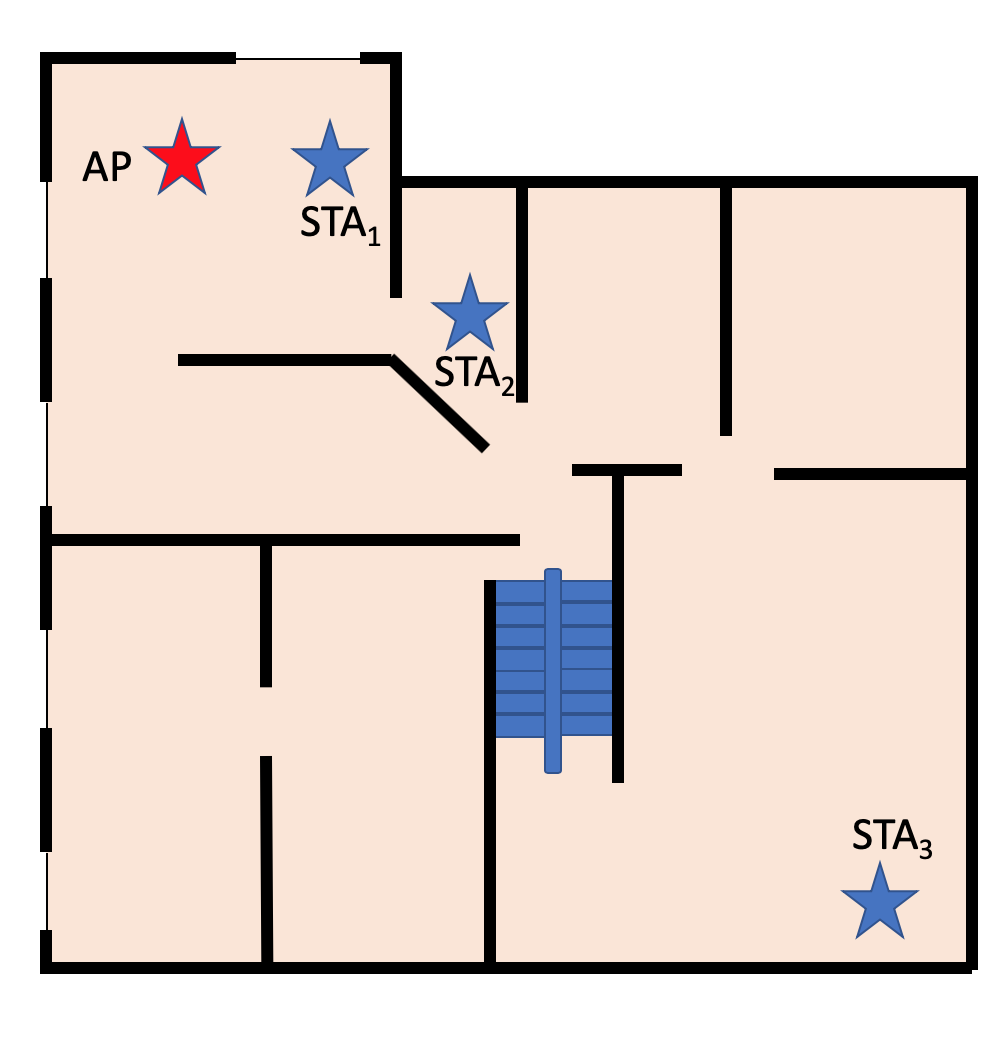 Loc 2
Slide 4
Debashis Dash, Quantenna
Nov 2019
CSI Profiles: Public Database of CSI (2)
AP
STA1
Collection Procedure
Data collected at the AP 
Extraction using QoS data frames
Periodic CSI collection
Ping traffic initiated from AP side
Using 1-3 STAs for simultaneous CSI collection
STA2
STA3
STA
AP
Echo Request
Echo Response
CSI
CSI 
Interval
Echo Request
Echo Response
CSI
Collection interval = 50ms
Slide 5
Debashis Dash, Quantenna
Nov 2019
CSI Profiles: Public Database of CSI (3)
Data Format
Binary
Conversion scripts to Matlab and Pickle
Header and payload with H matrix
Nrx, Nss, Mcs
BW, Ng, RSSI, etc.
CSI Report:
{
	Header,
	Payload
}
Link Param.
CSI
…
…
h11
h11
h14
h14
…
…
s234
…
…
…
h41
h41
h44
h44
s1
Slide 6
Debashis Dash, Quantenna
Profile Data Distribution
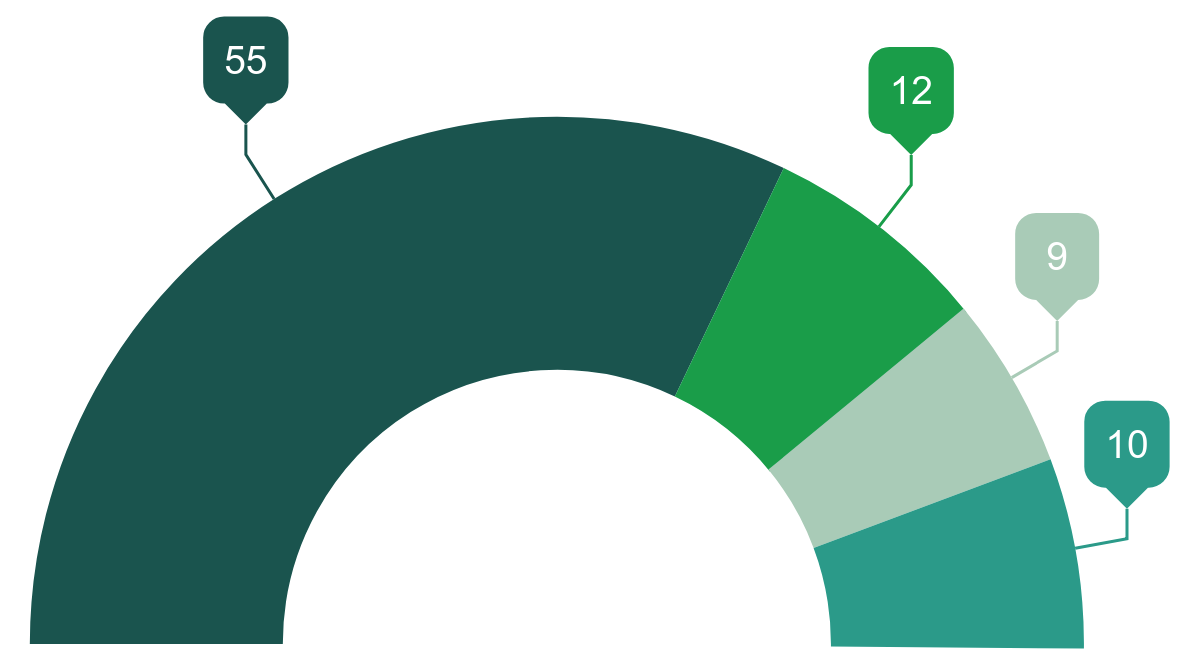 48.26%
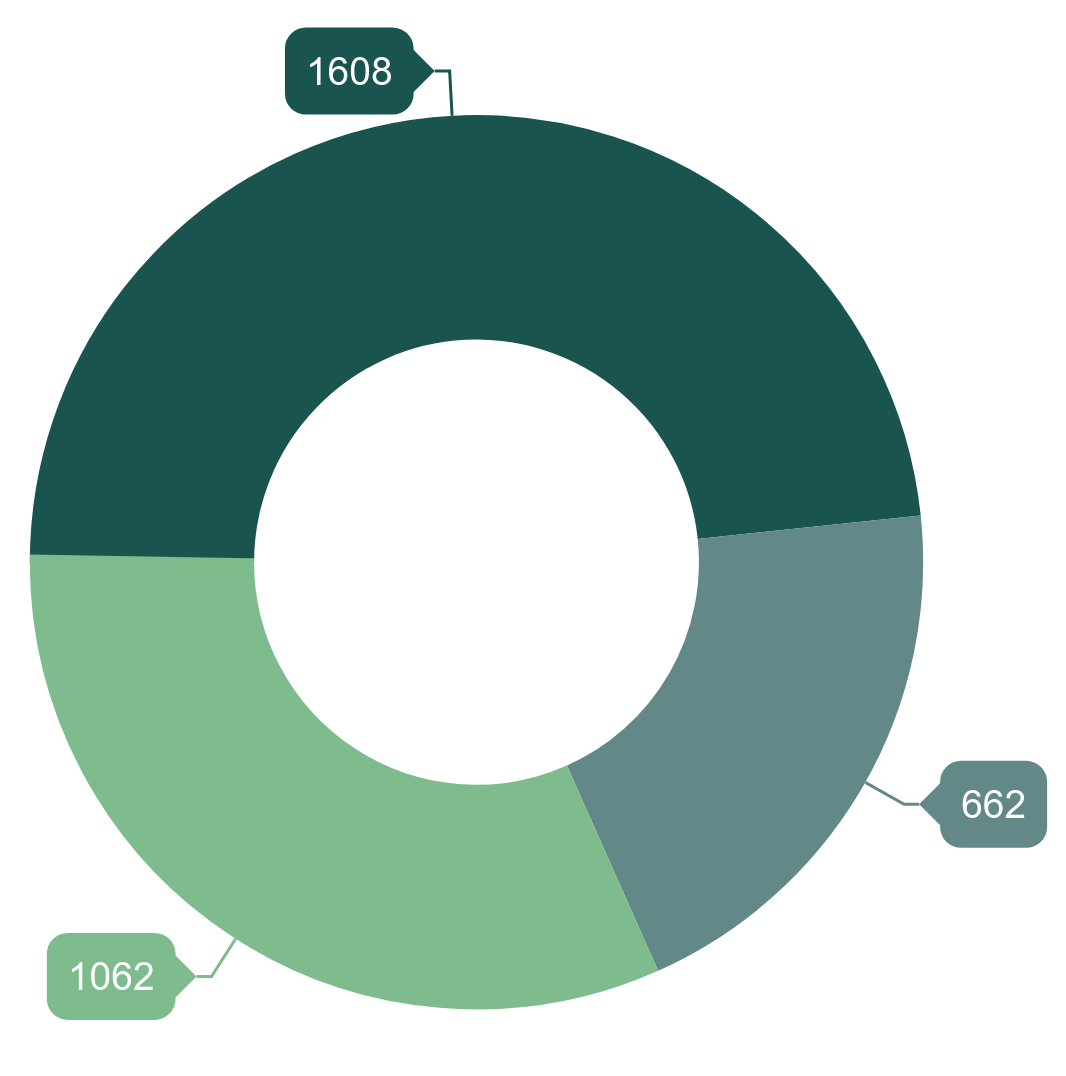 Link Quality
Location 1
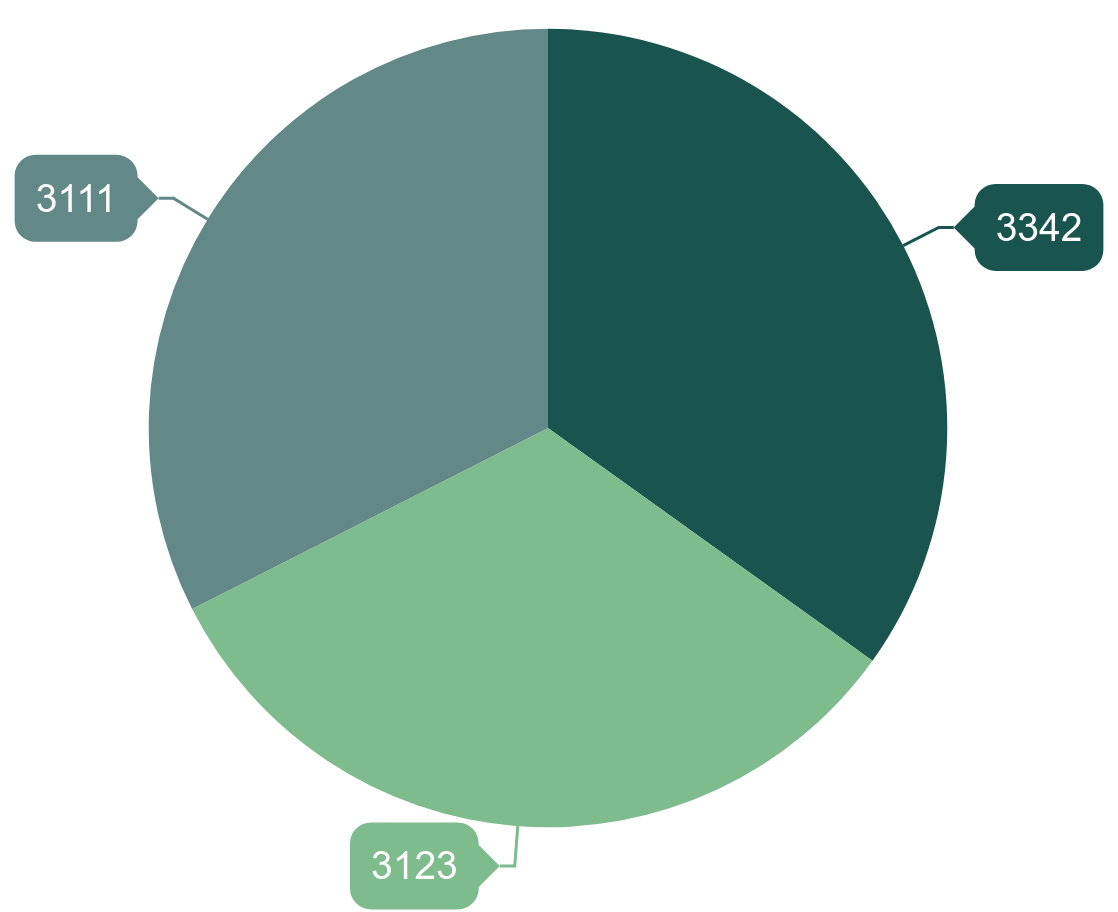 Un-controlled
Short Range
34.9%
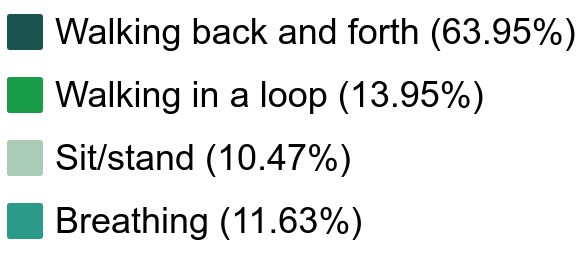 32.5%
Long Range
Controlled
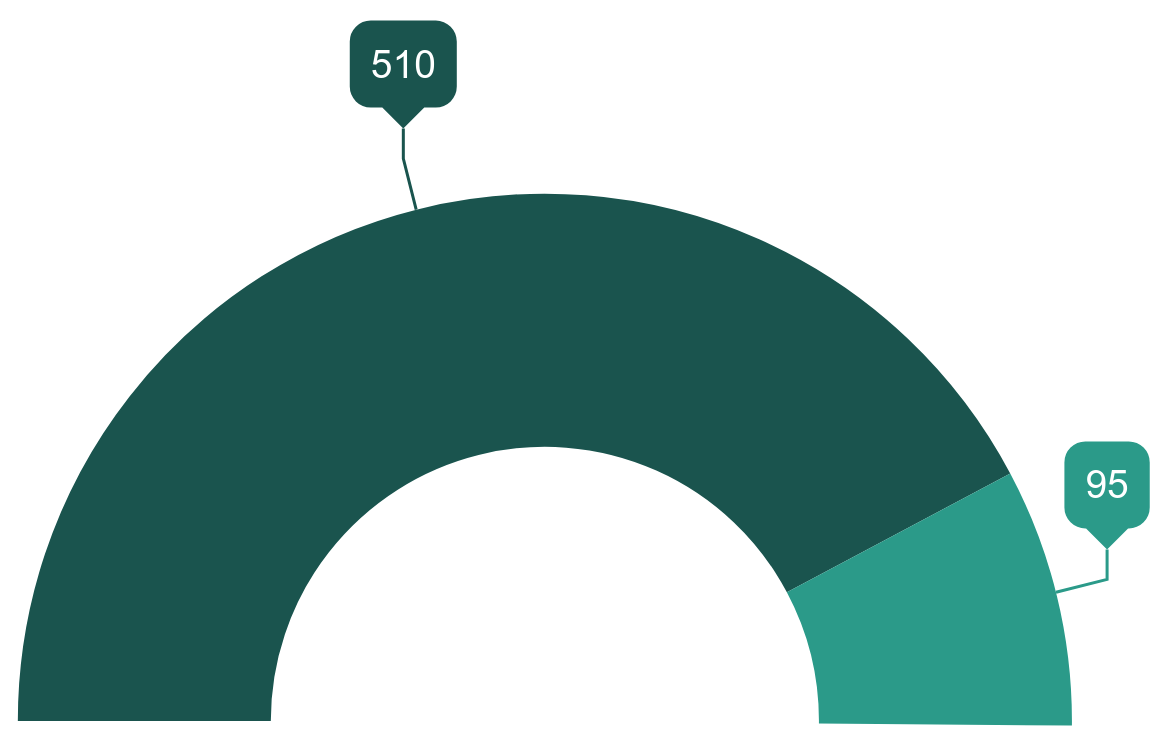 Mid Range
Static
19.87%
Location 2
32.6%
31.87%
Short: -45 dBm < RSSI
Mid:    -60 dBm < RSSI < -45dBm
Long:                   RSSI < -60 dBm
7
6/17/2019
Profile Data Distribution (2)
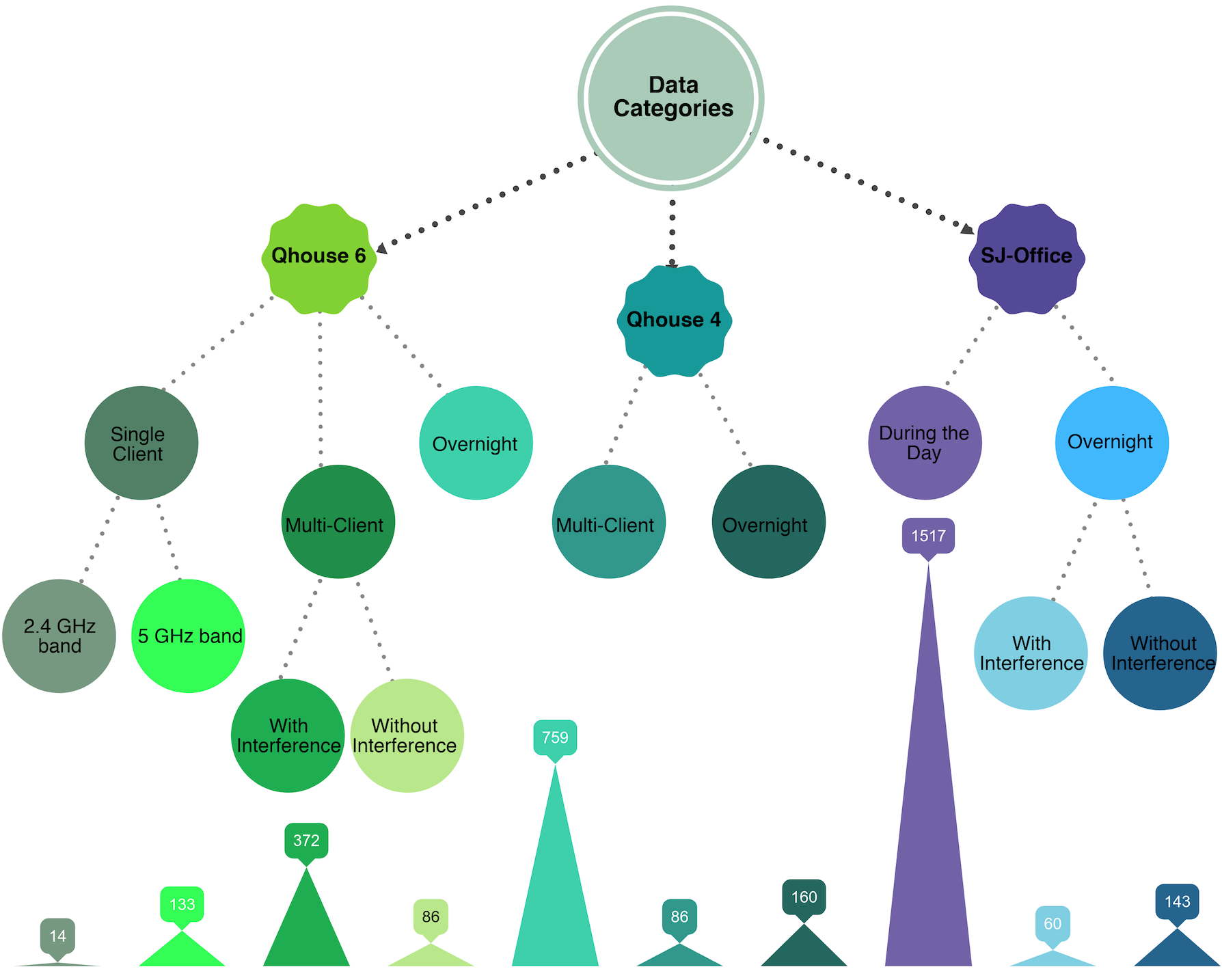 Duration: 113 hours
Files: 3465
Links: 9777
8
6/17/2019
Nov 2019
Publicly Shared CSI Profiles
Publicly available CSI data
Description of type of motion or human behavior for each data sample
Description of environment and floorplan of the location
Data format description
Simple python scripts to load, access and convert the data
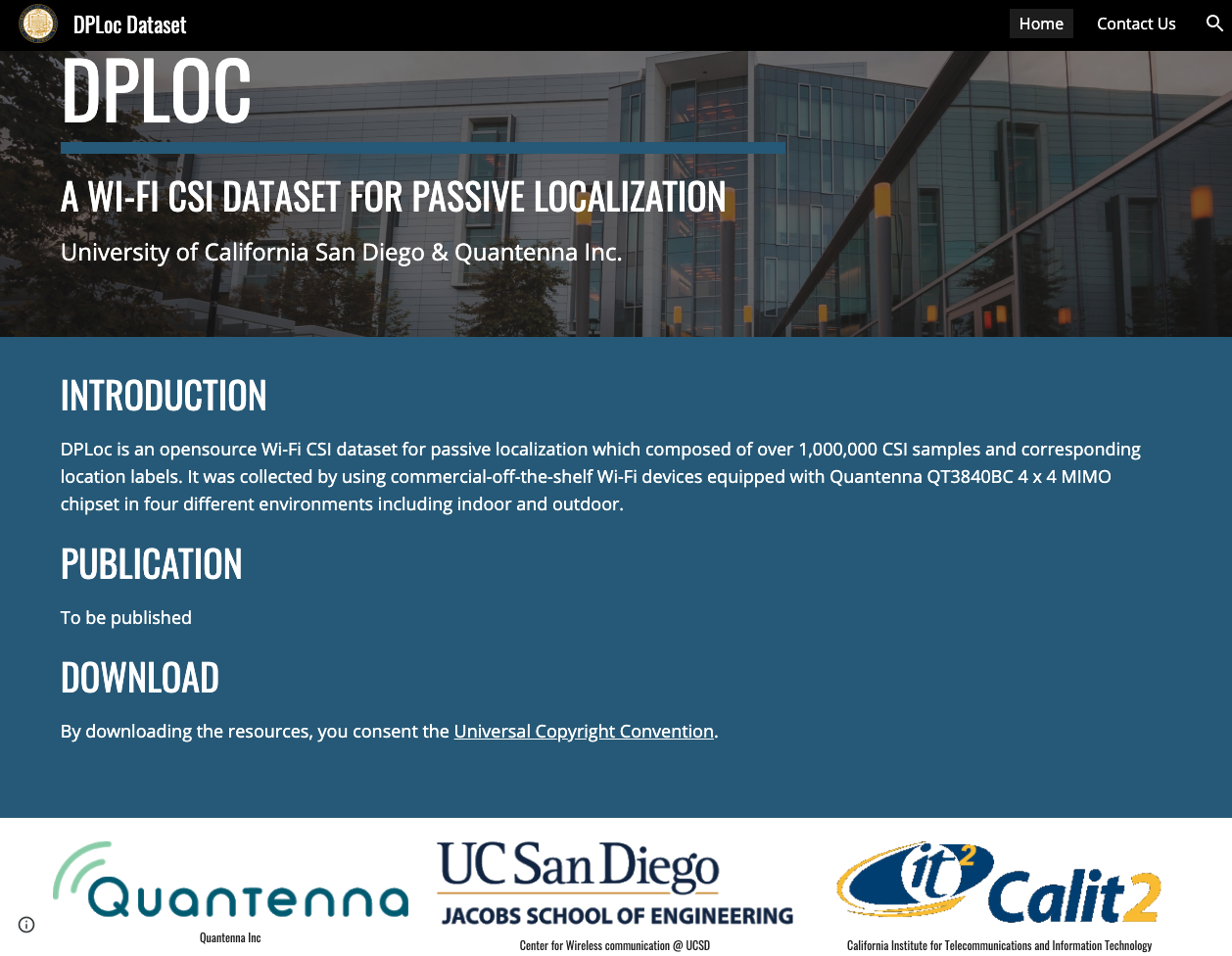 Webpage screenshot
In collaboration with Prof. Xinyu Zhang, UCSD [4]
(Link to be available soon)
Slide 9
Debashis Dash, Quantenna
Nov 2019
CSI Profile Applications
Person
Get used to available formats
Develop algorithms for many use cases 
Security, home automation etc. [3]

Demo Video
Motion
AP
STA1
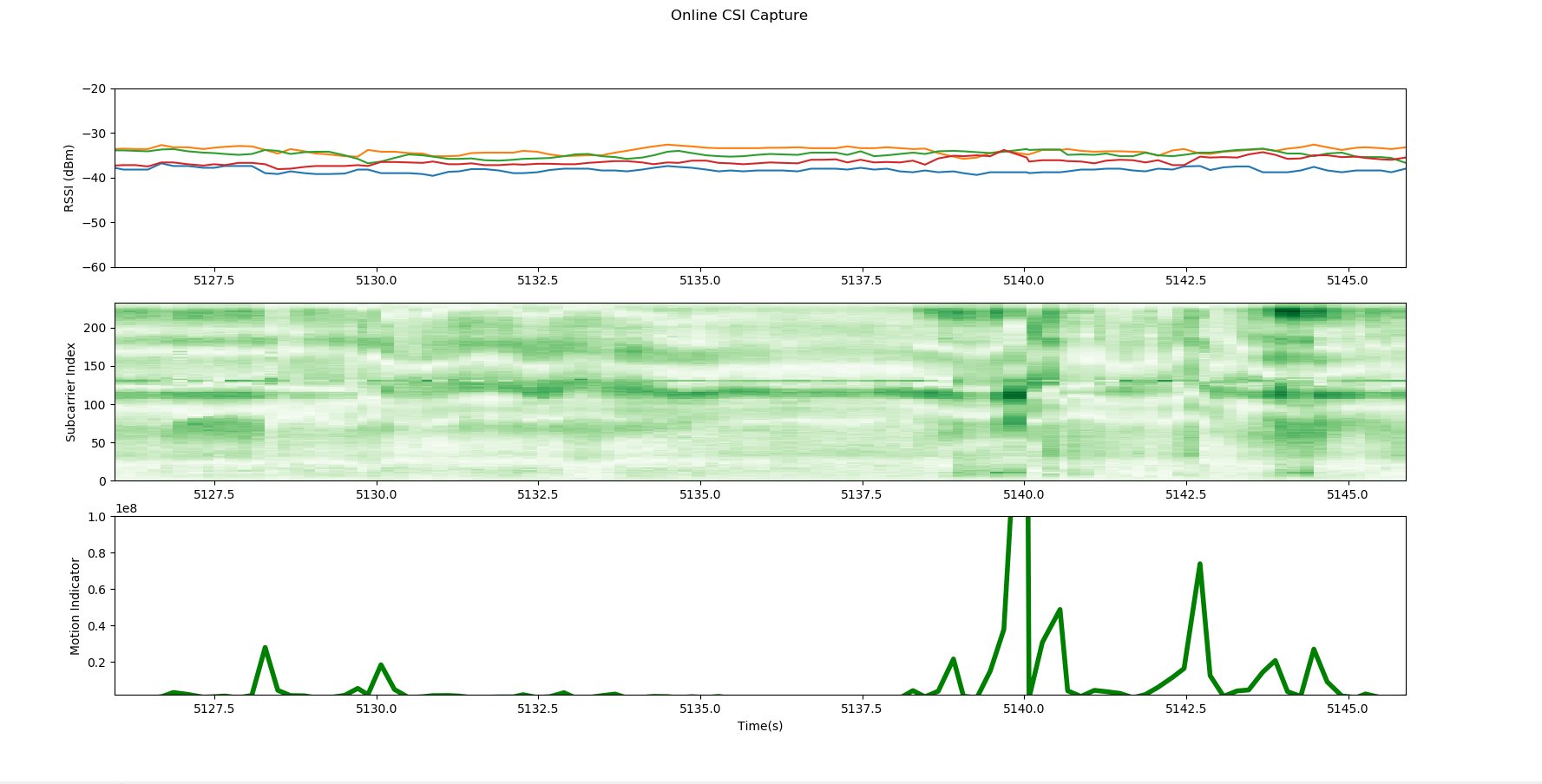 Example Data from 
Motion Detection Application
Slide 10
Debashis Dash, Quantenna
Nov 2019
Conclusions
Wi-Fi sensing is growing in demand with many successfully implemented solutions indicating feasibility

Easily available CSI data can ease the initial access problem for developing applications and improving interoperability
Slide 11
Debashis Dash, Quantenna
Nov 2019
References
[1] Wi-Fi sensing, IEEE 802.11-19/1164
[2] Wi-Fi sensing: cooperation and standard support, IEEE 802.11-19/1416
[3] CSI-based Wi-Fi sensing, IEEE 802.11-18/1769
[4] N. Moufadi, X. Zhang, et al. “Robust Passive Localization Using WiFi CSI: A Data-Driven Paradigm”, under review.
Slide 12
Debashis Dash, Quantenna